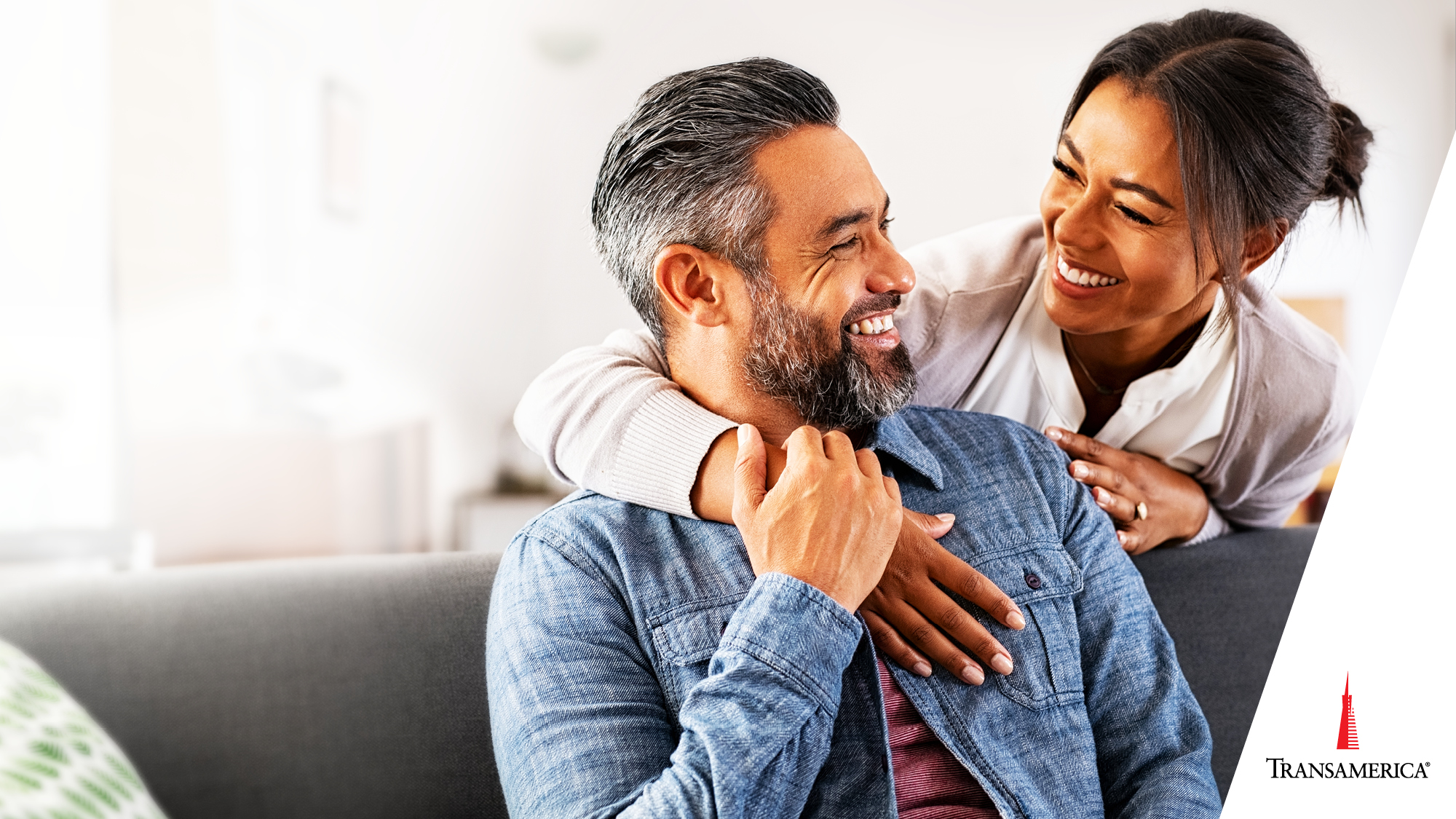 HOW TO NAVIGATE common estate planning issues
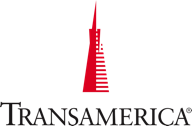 1
“Serving the needs of others is the only legitimate business to be in today.”
– A.P. Giannini, Transamerica Founder
2
[Speaker Notes: Read slide]
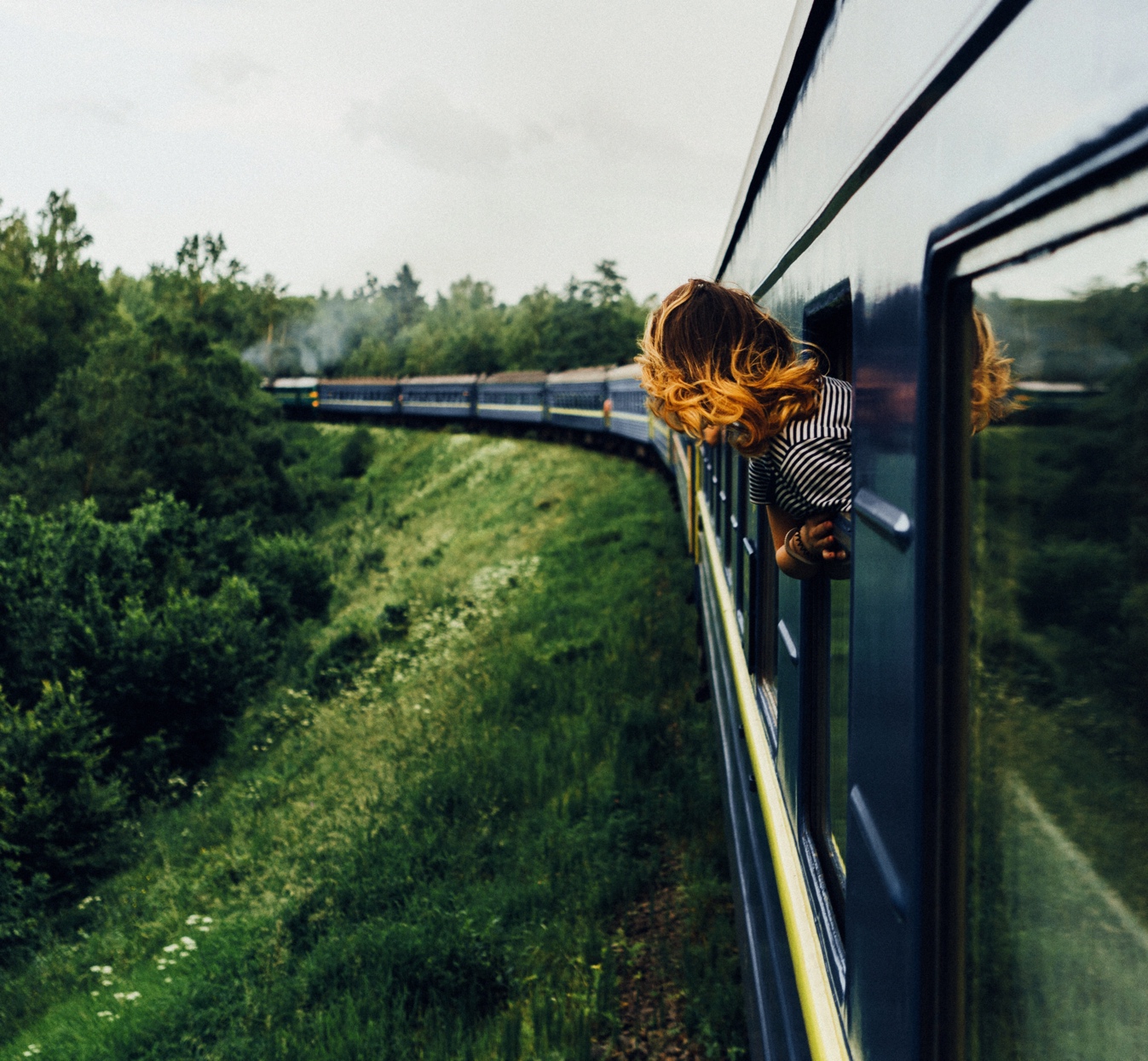 ARE YOU A FOREIGN NATIONAL?* LET’S TALK ESTATE PLANNING
Expanding global economy
Impact of U.S. transfer taxes
Strategic needs
* Foreign national: A non-US citizen, non-US resident
who regularly visits, does business, or owns property in the United States.
3
[Speaker Notes: Many of you here today are foreign nationals and have already experienced some of the unique challenges that come with that status. The number of noncitizens living in the United States (U.S.) continues to grow, and, as the global economy expands, so does the need for international estate planning. With the ease of travel and the growth of international investing, noncitizens often own assets in multiple countries. Unfortunately, many foreign nationals with multinational assets in multiple countries (the assets are probably not themselves multinational) find themselves paying unnecessarily high gift and estate taxes. It doesn’t have to be that way. Today, I’ll explain the current U.S. transfer tax laws and how they apply to you, as well as the important role life insurance can play in your gift and estate tax plan.]
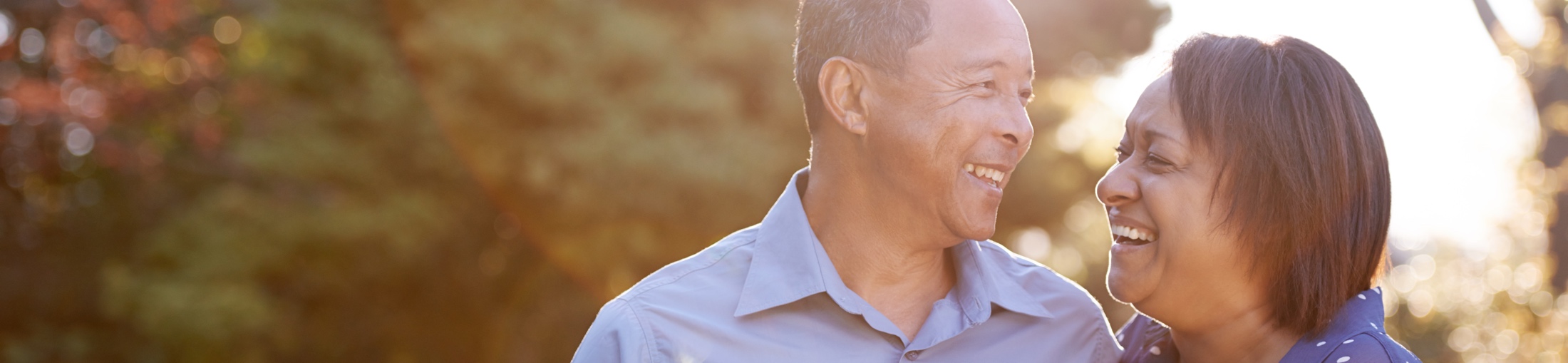 foreign national transfer tax planning
• U.S. citizens
• Non-U.S. citizens 
	- Resident alien (RA) 	- Nonresident alien (NRA)
• Marriage implications
4
[Speaker Notes: Foreign National Transfer Tax Planning​
The United States imposes its estate and gift tax based on the following factors: a) citizenship; b) residency; and c) the “situs” or location of the assets. The first step involves determining whether a given individual is a U.S. citizen, because U.S. citizens are taxed on their entire worldwide estate, wherever those assets are located.​

U.S. Citizens​
This means that U.S. citizens are fully subject to U.S. transfer taxes even if they have never lived in the U.S. and own no assets which are considered located in the U.S. This information may come as a surprise to a dual citizen — one who is a citizen of the U.S. and another country — living in that other country, especially if the nationality with which he or she identifies is a foreign country.​

Non-U.S. Citizens — Resident Alien​
If you aren’t a U.S. citizen, the next question is whether you can be classified as a resident alien, because resident aliens generally receive the same transfer tax treatment as U.S. citizens. A resident alien for estate and gift tax purposes is one who lives in the U.S., even if only for a brief period, with no present intention of permanently leaving the U.S.1 This is essentially a subjective issue of establishing a domicile or home, the outcome of which may be difficult to determine, especially after the death of a resident alien. Few people document their intent to continue to reside in the U.S. However, an application for a green card tends to demonstrate the intent to remain in the U.S. and should thus be considered in determining residency status. It is possible for more than one country to claim someone as a resident.2​

Non-U.S. Citizens — Nonresident Alien​
If you aren’t a U.S. citizen or a resident alien, you are classified as a nonresident alien, which means you face a special set of transfer tax rules. Generally, only your assets located within the U.S. will be subject to federal estate and gift tax. Nonresident aliens are also allowed a U.S. estate tax credit of $13,000, which is not indexed for inflation.3 This credit shields only the first $60,000 of the estate from federal estate taxes.​

Marriage Consisting of at Least One Non-U.S. Citizen​
Married couples with at least one non-U.S. citizen spouse (either resident alien or nonresident alien) are deprived of certain tax advantages that U.S. citizens enjoy. Therefore, they have unique planning needs. Specifically, no federal estate tax marital deduction and attendant deferral of estate tax is available when the surviving spouse is a noncitizen unless assets are transferred to a qualified domestic trust (QDOT). In addition, assets owned as joint tenants will not generally be treated as being owned 50% by each spouse. The effects of these rules should be addressed in such a couple’s comprehensive estate plan.​

​1 Treas. Reg. 20.0-1 (b)(1)​
2 The definition of “resident” for income tax purposes is a more objective test and can reach a different result.​
3 IRC § 2102(c)(1)​]
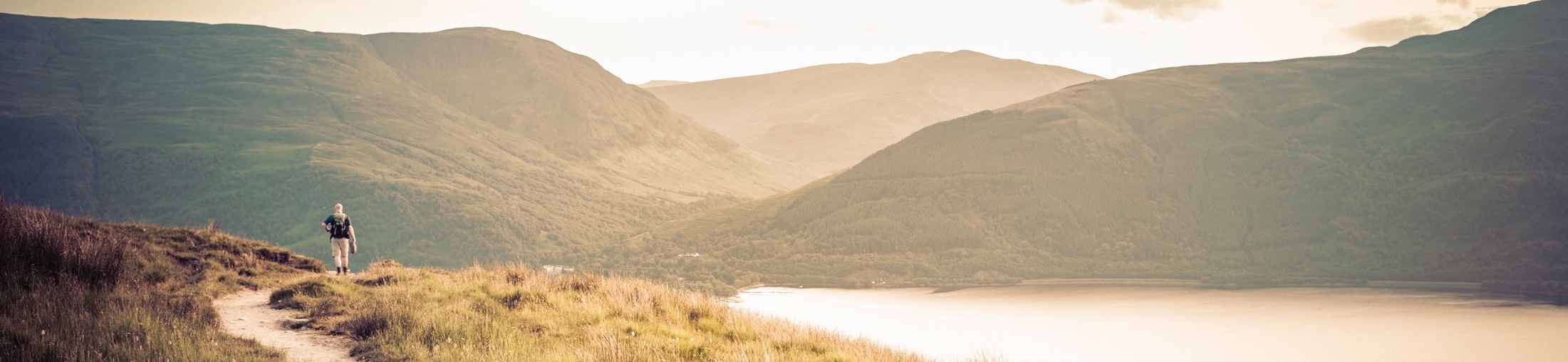 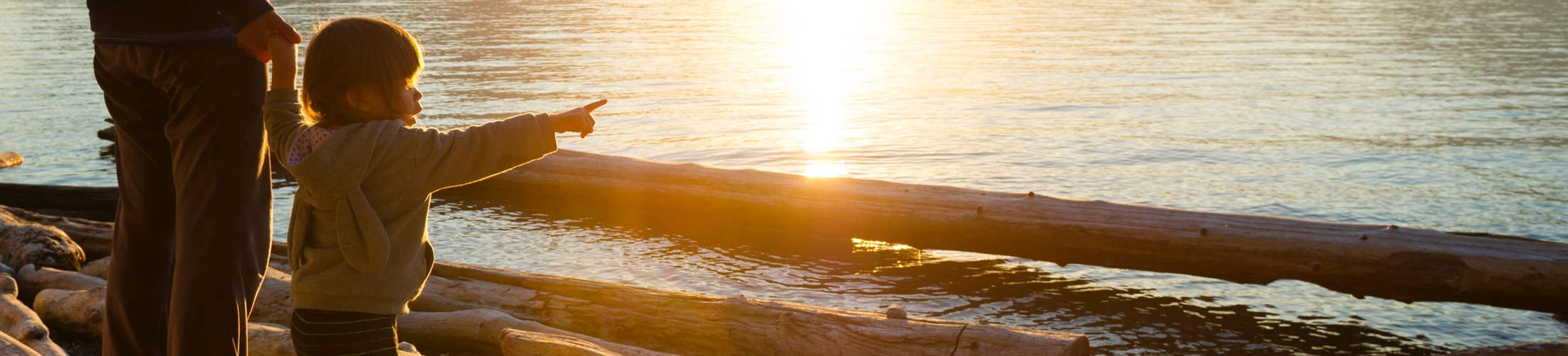 Determining residency — domicile
Resident or nonresident status for U.S. gift and estate tax purposes determined by location of your domicile. 
“Domicile” is defined as the location where a person lives and where the person intends to remain indefinitely.
Non-U.S. citizen with domicile outside of U.S. is a nonresident alien (NRA).
5
[Speaker Notes: If a foreign national has a U.S. “domicile,” he or she will be classified as having resident alien status for estate and gift tax purposes. On the other hand, having a non-U.S. domicile results in a nonresident alien status.]
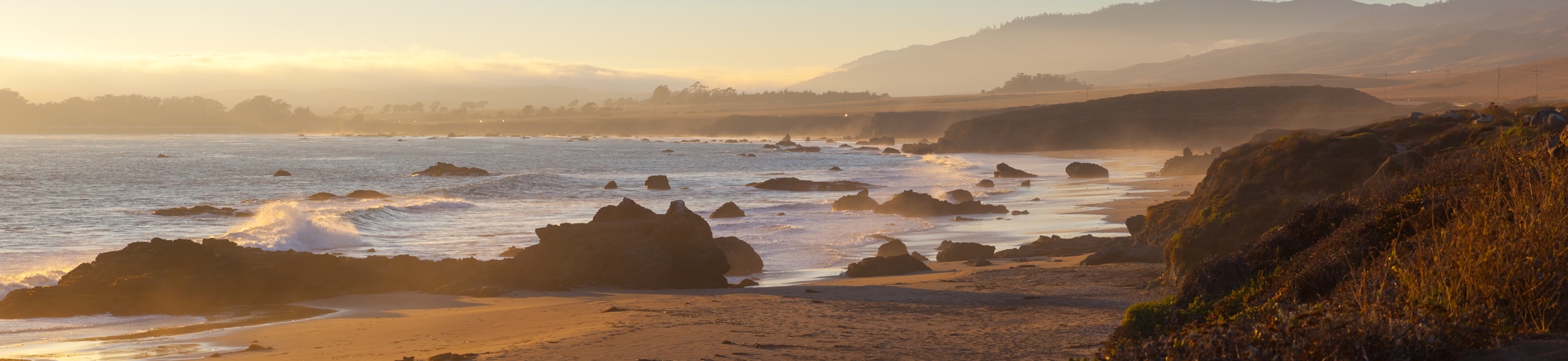 Determining residency — domicile
U.S. domicile results in resident alien (RA) status.
Domicile test is a subjective test based on one’s intent.
Income tax resident does not equal estate tax resident.
6
[Speaker Notes: The determination of one’s domicile is a subjective test based on the foreign national’s intent and circumstances. If you live in the U.S. with the intent to remain here indefinitely — even if only in the U.S. for a brief period — then you will be deemed to have a U.S. domicile and therefore may be classified as a resident alien for gift and estate tax purposes.
Some factors that may be used to determine domicile include the following:
 Location of your permanent home; comparison with other residences
 Family, including family immigration history
 Close friends, including testimony from friends
 Business interests, including number and locations
 Visas, work permits, and similar official documents
 Intent and motivations
 Community affairs and group affiliations
 Most cherished personal possessions
 The duration of the person’s stay in the U.S. compared with other countries

There are 15 countries that the U.S. has entered into estate (and/or gift tax) treaties that may define domicile, resolve issues of dual-domicile, reduce or eliminate double taxation, and provide additional deductions and other tax relief. Estate / gift tax treaties with the U.S. include:
 
Australia, Austria, Canada, Denmark, Finland, France, Germany, Greece, Ireland, Italy, Japan, Netherlands, South Africa, Switzerland, and the United Kingdom.]
7
[Speaker Notes: Read slide]
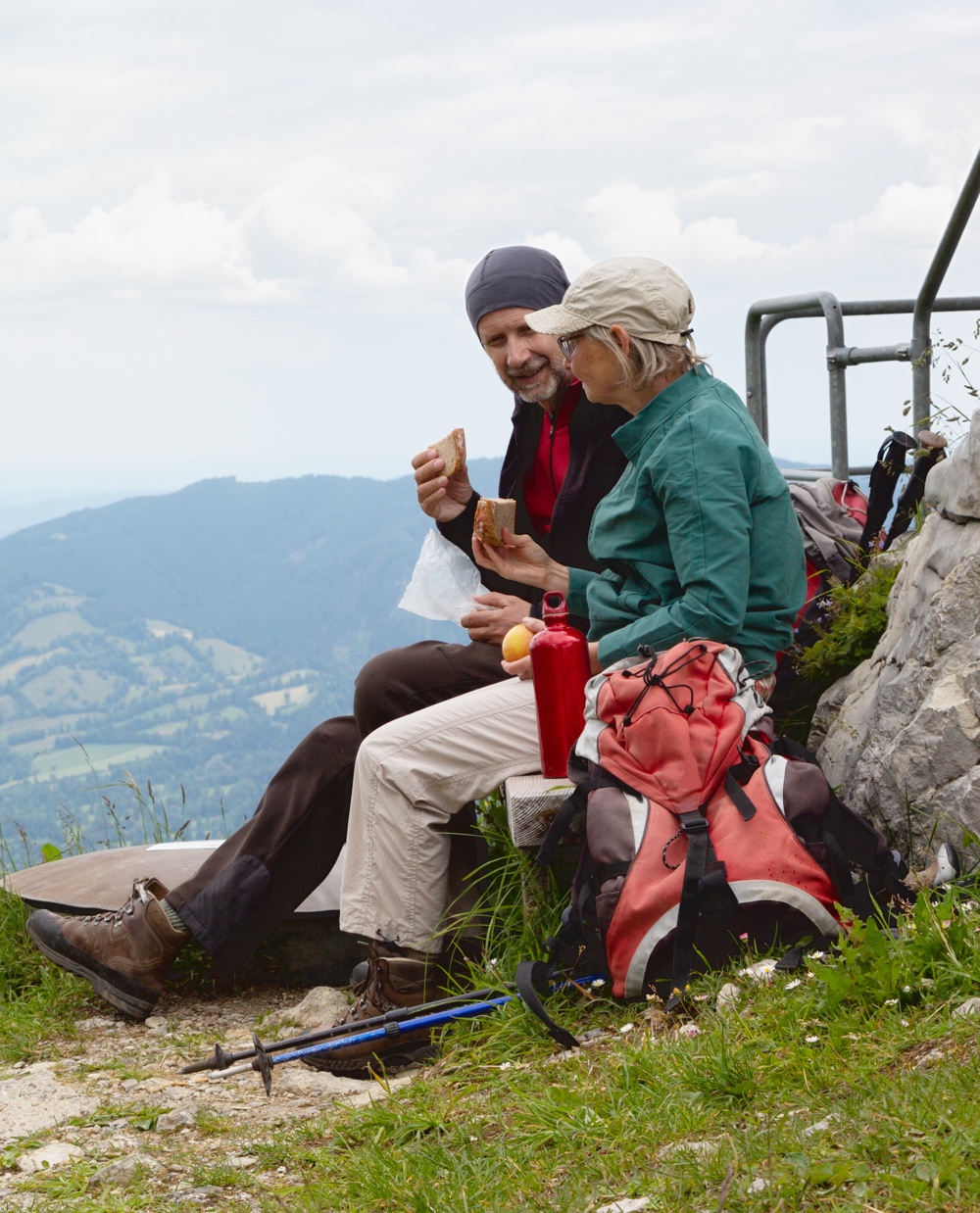 PRIMARY PLANNING CONCERNS
U.S. Gift and Estate Tax Issues
NRA obtains U.S. resident status
Marriage to non-U.S. citizen, whether RA or NRA
Liquidity to pay U.S. estate taxes
8
[Speaker Notes: For U.S. gift and estate tax ("transfer taxes") purposes, lack of proper planning could result in you paying otherwise avoidable taxes. Some of the issues of concern include:
Obtaining U.S. Resident Status
If a foreign national qualifies as a resident alien for U.S. gift and estate tax purposes, they will generally be taxed on transfers in essentially the same manner a U.S. citizen is — that is, the person would be subject to U.S. transfer taxes on the transfer of all assets, wherever located. 
Foreign nationals who are nonresident aliens are subject to taxes only on transfers involving property that is deemed to be located in the U.S. Because of this difference in tax treatment, it is important for current nonresident aliens to obtain proper tax advice if they are considering becoming U.S. residents.

Marriage
Generally, a married couple may make unlimited gifts between spouses — during life or upon death — on a federal gift and estate tax-free basis. This tax advantage is known as the unlimited marital deduction. However, only transfers to U.S. citizen spouses will qualify for the deduction. Consequently, married couples with at least one non-U.S. citizen spouse may consider engaging in special planning if their estate is large enough to trigger estate tax liability; any estate tax bill that may be due upon the death of the first spouse to die must generally be paid in cash within nine months of death. 

Furthermore, lifetime gifting strategies between such spouses must consider these and other limitations that apply to non-U.S. citizens. For example, assets owned by spouses as joint tenants will not be treated as being owned 50% by each spouse. In other words, the entire value of the jointly-owned property will be included in the estate of the U.S. citizen if he/she is the first to die, unless the non-U.S. citizen surviving spouse can demonstrate that he/she contributed to the purchase price. The effects of these rules should also be addressed in such a couple’s comprehensive estate plan.
Liquidity to Pay U.S. Estate Taxes
Like high net worth U.S. citizens, wealthy foreign nationals can also face substantial estate taxes. This issue is magnified for nonresident aliens who have U.S. assets, because the low estate tax credit available to them considerably lessens the amount of assets that can be shielded from U.S. estate taxes. Since estate taxes are generally due nine months after the date of an individual’s death, it is important to plan for payment of this tax bill, especially if your assets are mostly illiquid. Life insurance can be a viable option to provide this liquidity.]
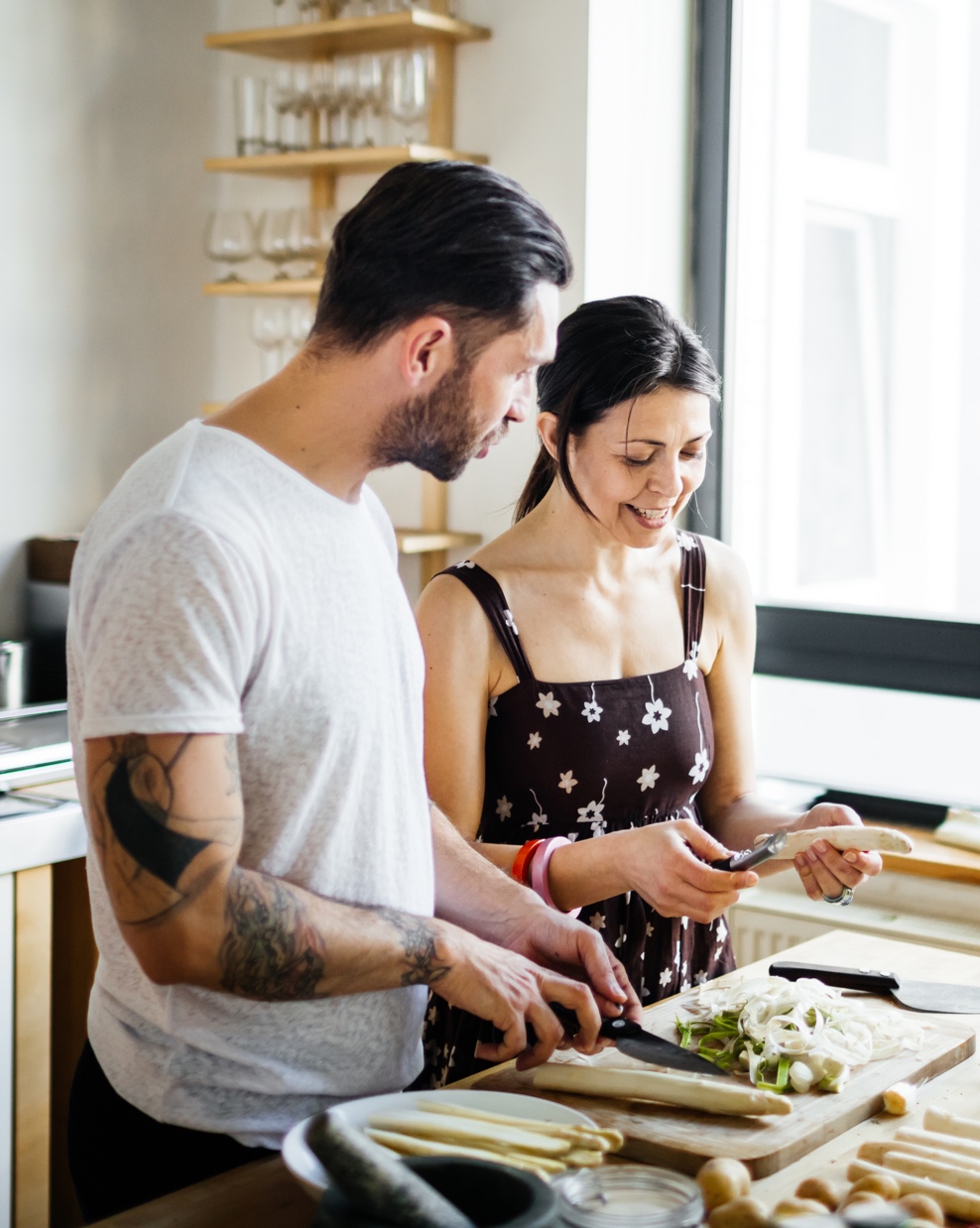 U.S. TAX TREATIES WITH FOREIGN COUNTRIES
U.S. has income, gift, and estate tax treaties with many countries that may preempt general U.S. estate and gift tax rules.
Some countries with which the U.S. has gift tax treaties:
Australia, Austria, Denmark, France, Germany, Japan, and the United Kingdom
Some countries with which the U.S. has estate tax treaties: 
Australia, Austria, Canada, Denmark, Finland, France, Germany, Greece, Ireland, Italy, Japan, Netherlands, South Africa, Switzerland, and the United Kingdom
9
[Speaker Notes: U.S. Tax Treaties with Foreign Countries
Before further discussion of general U.S. transfer tax rules for foreign nationals, it is necessary to understand the precedence that tax treaties between foreign countries and the United States take over general U.S. gift and estate tax rules. In other words, a gift and/or estate tax treaty with the country of the foreign national’s citizenship may preempt the general rules discussed in this course. Therefore, it is of utmost importance to determine if such a treaty exists with your country of citizenship and/or residency.

Planning is made easier by the fact that the U.S. has a fairly small number of estate and/or gift tax treaties. Currently, the U.S. has approximately seven gift tax and 15 estate tax treaties with other countries compared to the approximately 68 income tax treaties the U.S. has with other countries. Some examples of countries with which the U.S. currently has a gift tax treaty include Australia, Austria, Denmark, France, Germany, Japan, and the United Kingdom.

Some examples of countries with which the U.S. currently has an estate tax treaty include Australia, Austria, Canada, Denmark, Finland, France, Germany, Greece, Ireland, Italy, Japan, Netherlands, South Africa, Switzerland, and the United Kingdom.


irs.gov/businesses/small-businesses-self-employed/estate-gift-tax-treaties-international]
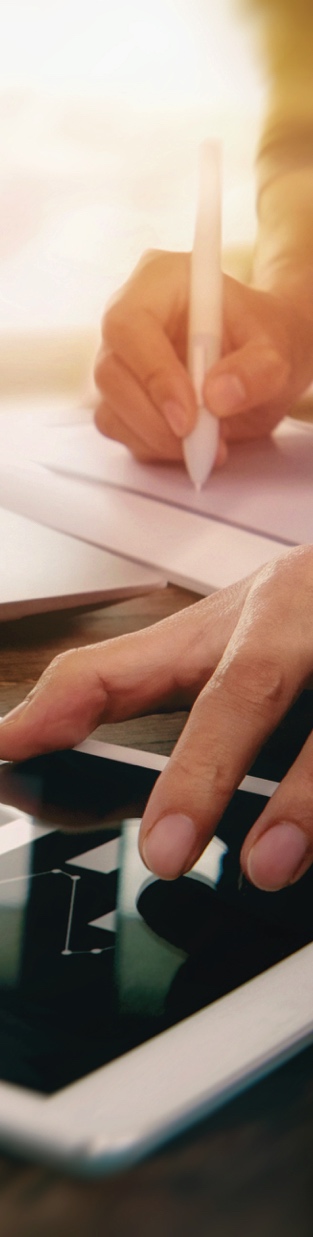 Estate tax comparison: RA vs. NRA
RESIDENT ALIEN (RA)
NONRESIDENT ALIEN (RA)
* Intangible property includes stock in a U.S. corporation and interest in a U.S. partnership.
10
[Speaker Notes: This chart shows the difference in estate tax treatment for resident aliens versus nonresident aliens. Generally, only a nonresident alien’s assets located in the U.S. will be subject to federal estate tax. It should be noted that U.S.-sitused property includes some intangible property such as stock in a U.S. corporation. Furthermore, due to the very low estate tax exemption available to nonresident aliens, they may face substantial estate tax liability on transfers of this property. Life insurance can be a viable option to provide the liquidity necessary to pay this estate tax bill.]
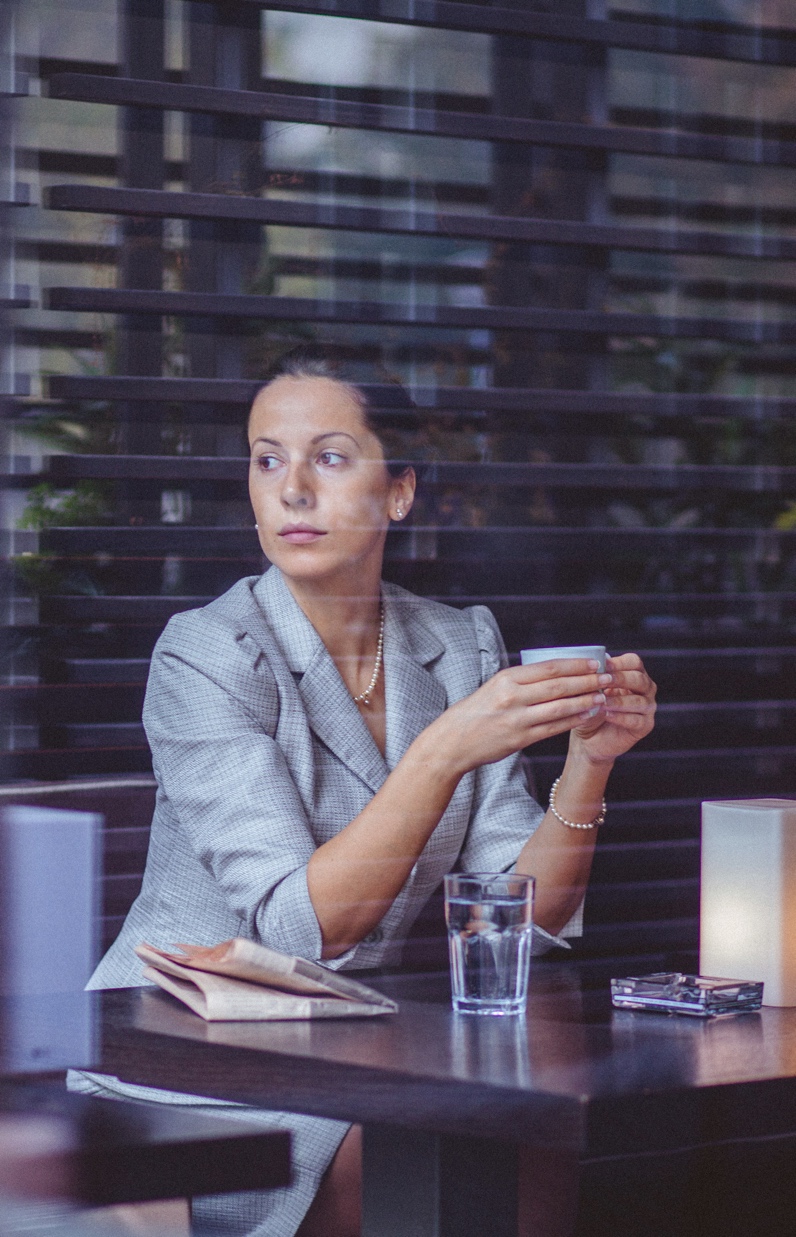 WORLDWIDE ASSETS CAN BE INCLUDED
Maria, Mexican Citizen 
with a Green Card
$10 million in U.S. assets
$15 million in Mexican assets
$5 million in Canadian assets

What is the value of her estate for U.S. tax purposes?
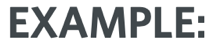 Source: IRS Rev. Proc. 2021-45.
11
[Speaker Notes: What is the value of her estate for U.S. tax purposes?
For illustrative purposes, consider the U.S. estate tax consequences for Maria, a Mexican citizen with a green card. You will notice that she has a total net worth of $30 million in assets located in three different countries. Considering the different estate tax rules which apply to resident aliens and nonresident aliens, what is the value of Maria’s estate for U.S. tax purposes? 

It depends. The answer to this question hinges on whether or not Maria is classified as a resident alien living indefinitely in the U.S. or a nonresident alien. If Maria is a resident alien, then she will be taxed essentially the same as a U.S. citizen for estate tax purposes. In other words, all $30 million of her worldwide assets will be subject to U.S. estate tax but with an exemption of $12.92 million (in 2023) in property value from the estate tax. However, if Maria is classified as a nonresident alien, then only the assets deemed to be located in the U.S. will be subject to estate tax. She will be allowed a U.S. estate tax credit of $13,000, which will shield only the first $60,000 of her estate from estate taxes.]
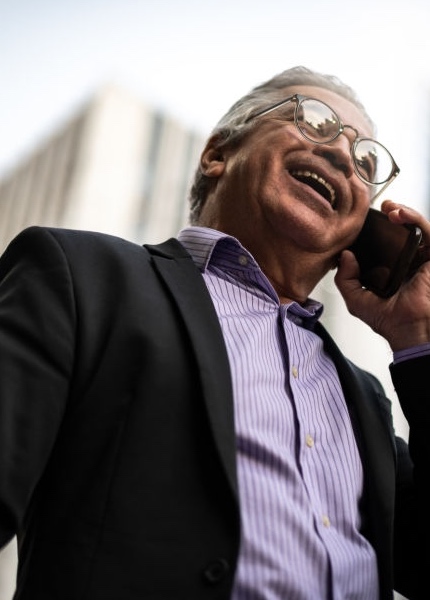 Important issues facing Nras
RicardO, Brazilian national, NonResident Alien
$10 million in U.S. property and investments
No advanced planning 
Death in 2019 or later
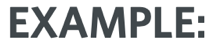 12
[Speaker Notes: For further clarification regarding the importance of estate planning for nonresident aliens, consider the estate tax consequences for the estate of Ricardo, a Brazilian national and nonresident alien. Ricardo has $10 million in U.S. property and investments and has done no estate planning to minimize his exposure to U.S. estate tax.

Ricardo dies in 2019, when the estate tax law provides for a 40% top tax rate. The tentative federal estate taxes due are $3,945,800. To offset these taxes, Ricardo only has a $13,000 credit, which leaves a net estate tax bill of $3,932,800 and net U.S. assets of $6,067,200. U.S. estate taxes have eroded Ricardo’s U.S. estate by 39%.]
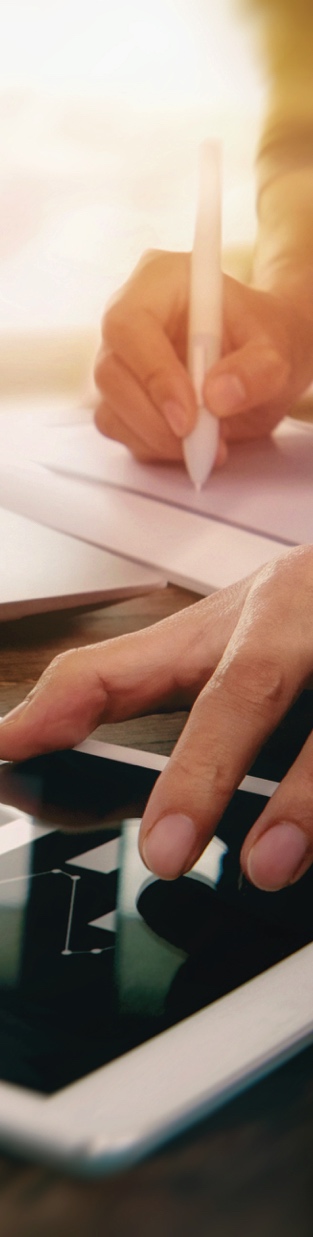 gift tax comparison: RA vs. NRA
RESIDENT ALIEN (RA)
NONRESIDENT ALIEN (RA)
* For 2023, indexed for Inflation
** Tangible property includes cash, jewelry, paintings, automobiles
Source: IRS Rev. Proc. 2022-38.
13
[Speaker Notes: Resident Aliens
If you are a resident alien, you are subject to gift tax for any gifts made of worldwide property and will be taxed essentially the same as a U.S. citizen for gift tax purposes. In other words, a resident alien can take advantage of the annual gift tax exclusion and lifetime gift and estate tax exemptions if applicable to his or her tax situation.

Nonresident aliens
If you are a nonresident alien, then you are only subject to gift tax when gifting either real property or tangible personal property located in the United States at the time of the gift. Therefore, the physical location of the property at the time the gift is made determines whether the property is subject to U.S. gift taxes. Examples of tangible personal property include cash, jewelry, paintings, automobiles.

However, a gift of intangible property by a nonresident alien is not subject to U.S. gift taxes even if the property is situated in the U.S.  
Though annual gift tax exclusions of $17,000 are allowed for non-spousal gifts made by nonresident aliens, they cannot gift split. Gift splitting is only allowed if both spouses are either U.S. citizens or resident aliens. Furthermore, since the unlimited marital deduction is not available, an increased annual exclusion amount — sometimes referred to as a “super” annual exclusion — is provided for present interest gifts to a non-U.S. citizen spouse who otherwise would have qualified for the marital deduction. For 2022, this exclusion amount is $175,000 and is adjusted periodically for inflation.]
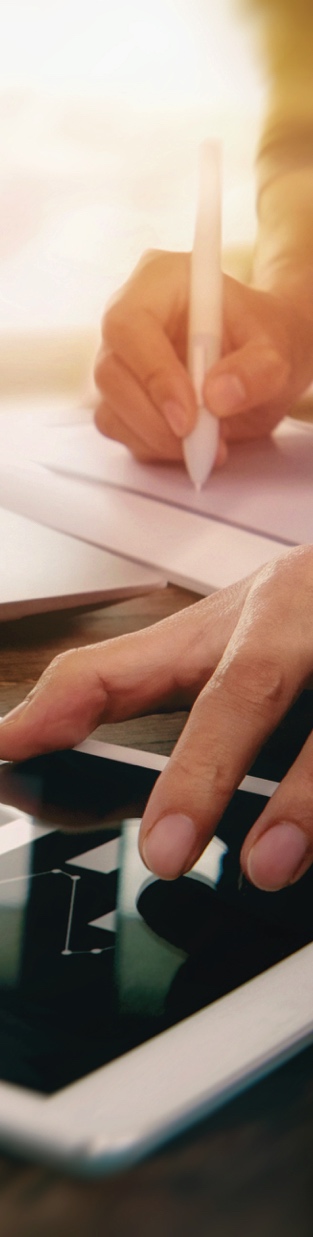 NRA: U.S. gift and estate situs rules
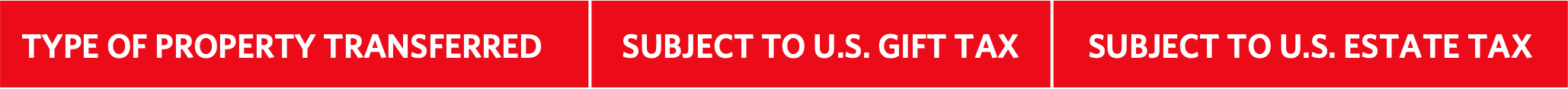 14
[Speaker Notes: If you are a nonresident alien, U.S. gift and estate taxes only apply to your property situated in the U.S. — in other words, to “U.S. situs property.” However, gift tax situs rules are different than estate tax rules. There are types of properties that are deemed to be “U.S. situs property” for estate tax purposes, but not for gift tax purposes. The disparities among these situs rules provide unique planning opportunities. For example, consider the situs rules as they relate to the following assets:

Ownership Interest of Life Insurance Policy — Life Insurance Policy on Your Own Life
Estate Tax
Unlike a U.S. citizen, a nonresident alien may individually own a life insurance policy insuring his or her own life and the death benefit will not be subject to U.S. estate tax. This treatment is available regardless of where the issuing insurance company is located and with no regard to the location of the beneficiary. 

In other words, a nonresident alien with a $10 million U.S.-based estate may individually own a $5 million policy insuring their own life without incurring negative estate tax consequences. Unlike a U.S. citizen, the value of a nonresident alien’s taxable estate will not expand from $10 million to $15 million. Rather, the value of the U.S. taxable estate will remain at $10 million.

Gift Tax
A life insurance policy owned by and insuring the life of a nonresident alien will not be subject to a U.S. gift tax. It will also not be subject to three-year lookback if the donor dies within three years of giving the life insurance policy to another.

Life Insurance Policy on Life of Another
Estate Tax
There is no definitive rule regarding a nonresident alien’s ownership of a life policy insuring the life of someone else, whether a resident or nonresident. As such, there is a question as to whether the unmatured contract is deemed located in the U.S. for estate tax purposes. The situs rule dictates that the location of the policy for U.S. estate tax purposes will depend on the location of the issuer of the policy. In other words, the answer hinges on whether the insurer is domestic or alien — Transamerica being domestic. 

Gift Tax
Although exempt from gift taxes, the gift of a life insurance policy is a bit more complicated. If you’re a nonresident alien, insuring someone else’s life with a U.S. life insurance policy within three years of your death may result in the value of the policy being included in your gross estate for estate tax purposes, as is the case when a gift is made by a U.S. citizen or resident.]
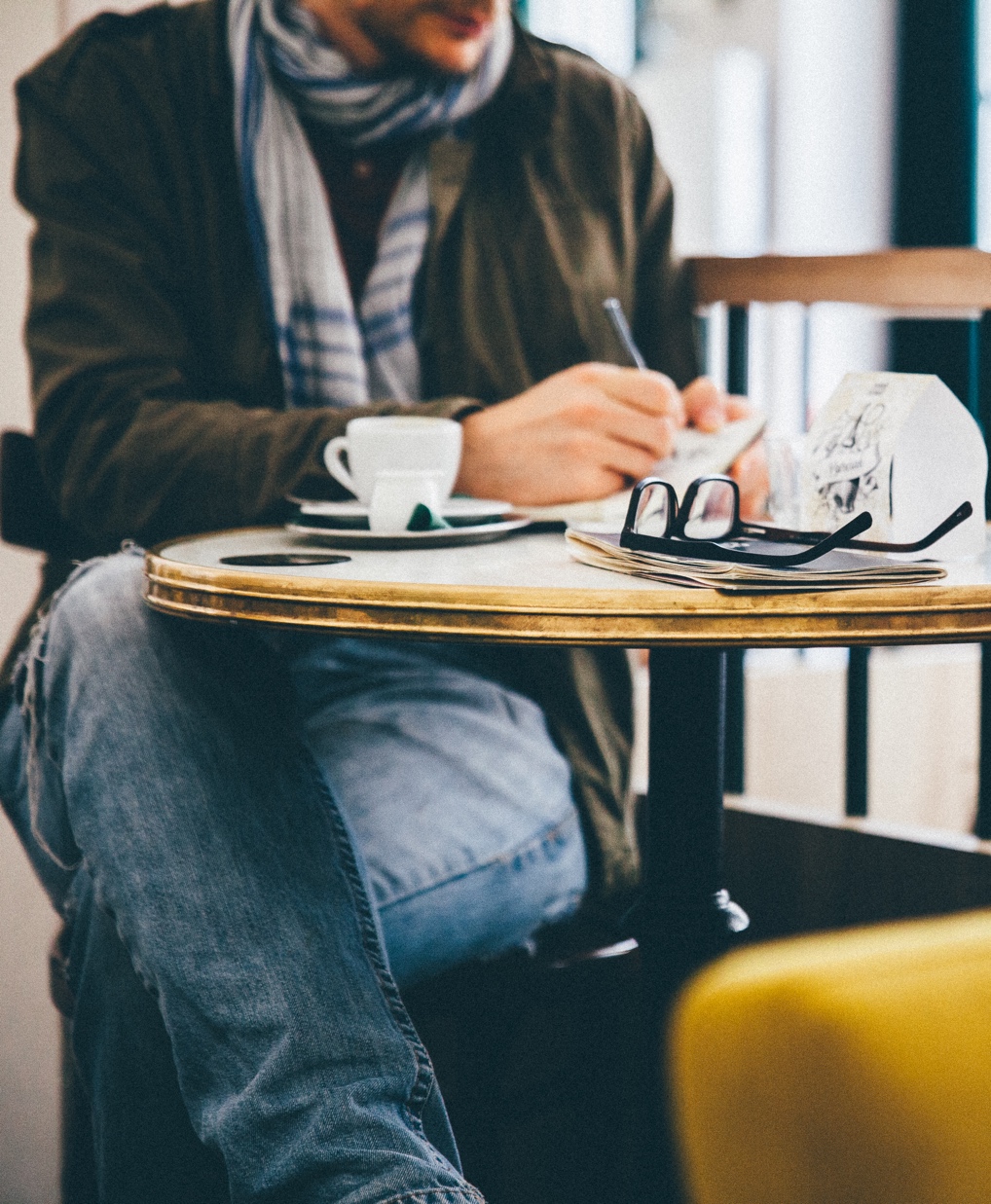 NRAs: U.s. gift taxes
Strategies that may minimize gift taxes:
Remove tangible personal property from U.S. prior to gift
Convert tangible property into intangible property

Examples:
U.S. cash deposited in a U.S. bank 
Contributing tangible property to a corporation or partnership, then gifting the intangible interest of that corporation or partnership
15
[Speaker Notes: To minimize gift tax, nonresident aliens may remove U.S.-based tangible property from the U.S. prior to making a gift of such property. They can also convert tangible property into intangible property prior to making a gift of such property. 

For example, a nonresident alien can convert tangible property such as cash into intangible property by simply depositing it into a U.S. bank account, which is considered intangible property. Alternatively, a nonresident alien can contribute tangible property to a foreign business entity and make gifts of business interests, which are also considered intangible property that can be transferred free of federal gift taxes. Note that the IRS may collapse these steps if they are undertaken in a short period of time and treat the entire transaction as taxable under the step-transaction doctrine. Therefore, some time should elapse while these planning strategies are utilized. DeGolshmidt-Rothschild v. Comm'r, 168 F2d 975 (2d Cir. 1948).]
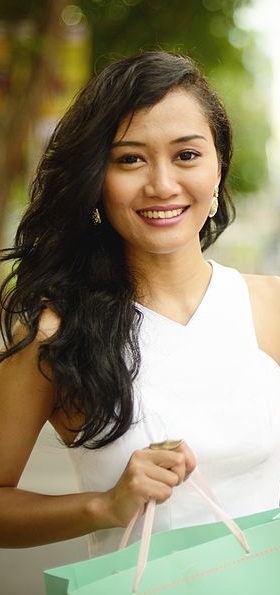 NRAs: U.s. gift taxes
Alicia, Indonesian national, NonResident Alien
Single
$10 million in U.S.-based commercial real estate and cash

Planning strategies
Consider transferring commercial real estate into a business entity, such as a family limited partnership, LLC, or C corporation
Gifting shares of business entity appropriately
Purchasing life insurance through a grantor trust to assure estate liquidity for non-gifted assets
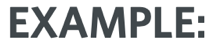 16
[Speaker Notes: This slide also applies to nonresident aliens. Let’s consider the U.S. gift and estate tax consequences to Alicia. Assume Alicia is a single parent and owns $10 million in U.S.-based commercial real estate and cash. What can she do to minimize her U.S. gift and estate tax exposure? Alicia’s assets are subject to both U.S. estate and gift taxes. She may consider converting her real and tangible property into intangible property, thereby shielding it from gift tax. In other words, she may transfer ownership of her real estate to a business entity. Afterward, she may gift shares of the business entity to her children over her lifetime, thereby reducing the value of her estate and any potential estate tax liability. 

However, this strategy carries some risk and may result in tax consequences that offset the estate and gift tax benefits described above. If the transfer to the corporation requires her to recognize any gain on the real estate immediately, she may need to pay a tax. Gifts of the shares to her children should not be subject to tax. However, subsequent gifting of the corporate shares may be taxable and subject to income tax withholding.

Furthermore, the IRS could apply the “step transaction doctrine” to this strategy, which means the IRS could collapse the two transactions — the creation and funding of a business entity and subsequent gifts of business interests — and immediately tax transferred assets with capital gains and gift tax. For this reason, it may be advisable to make gifts of business interests at least a year after the creation and funding of the business entity.

So, what if Alicia isn’t comfortable with the risk involved with this strategy? Or, what if she finds the idea of giving away all or most of her assets during her lifetime unappealing? She’s young and she wants to enjoy what she’s worked so hard for. So, what’s another possible solution? Life insurance! Life insurance can be a powerful solution because it allows for simplified planning. 

Let’s get into it.]
FOREIGN NATIONAL SPOUSES
17
[Speaker Notes: For anyone married out there, let’s talk about qualified domestic trusts (or QDOT, for short).]
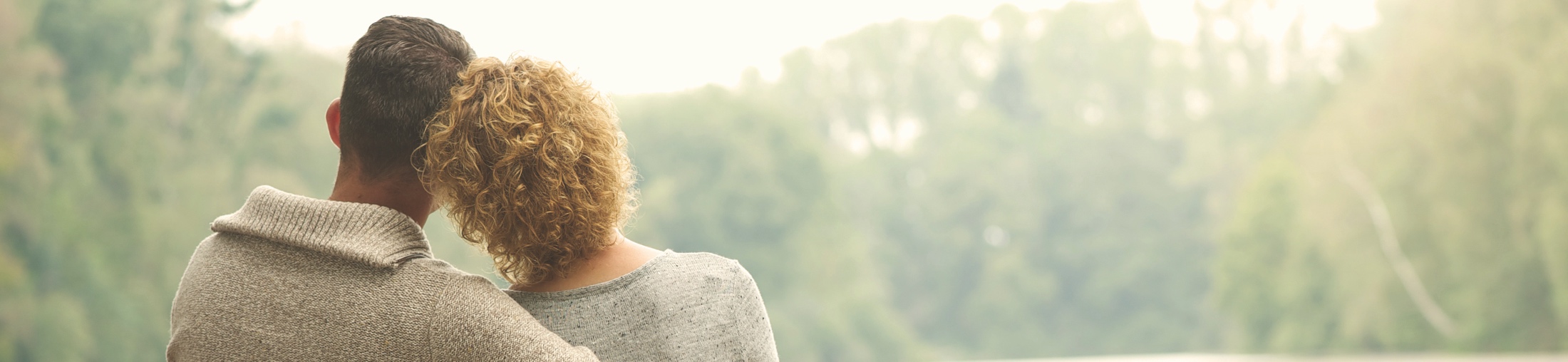 Creating a qdot
It can be established in the estate documents of the deceased.
It can be created by the surviving noncitizen spouse within nine months of spouse’s death.
Property transferred can qualify for the unlimited marital deduction thereby deferring payment of estate tax liability.
Qualification requirements
18
[Speaker Notes: [Read slide]]
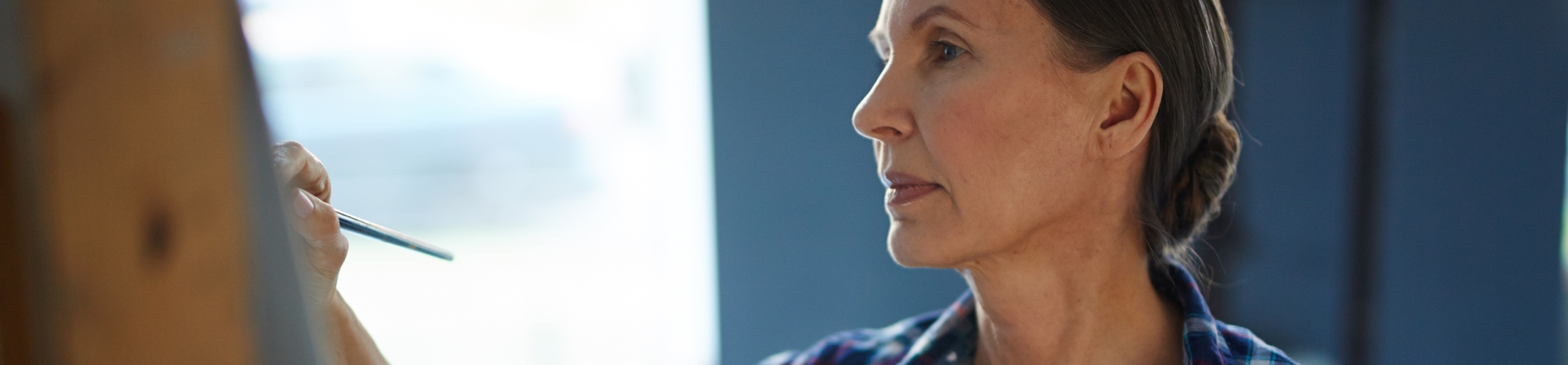 Qdot requirements
Income paid annually to noncitizen spouse
U.S. trustee requirement
Withholding requirement
QDOT election requirement
Situs requirement
19
[Speaker Notes: Generally, the requirements for a trust to qualify as a QDOT are:

Income Paid Annually to Noncitizen Spouse — The trust must qualify for the marital deduction. Generally, all income must be payable to the noncitizen spouse annually.
U.S. Trustee Requirement — The trust agreement must specifically require that at least one trustee of the QDOT be a U.S. citizen or a corporation organized under the laws of the U.S.
Withholding Requirement — Distributions of principal are prohibited unless the trustee is given authority to withhold the amount of any QDOT tax due.
QDOT Election Requirement — The executor must elect that the trust be treated as a QDOT.
Situs Requirement — The trust agreement must require that the trust always maintain a U.S. situs.]
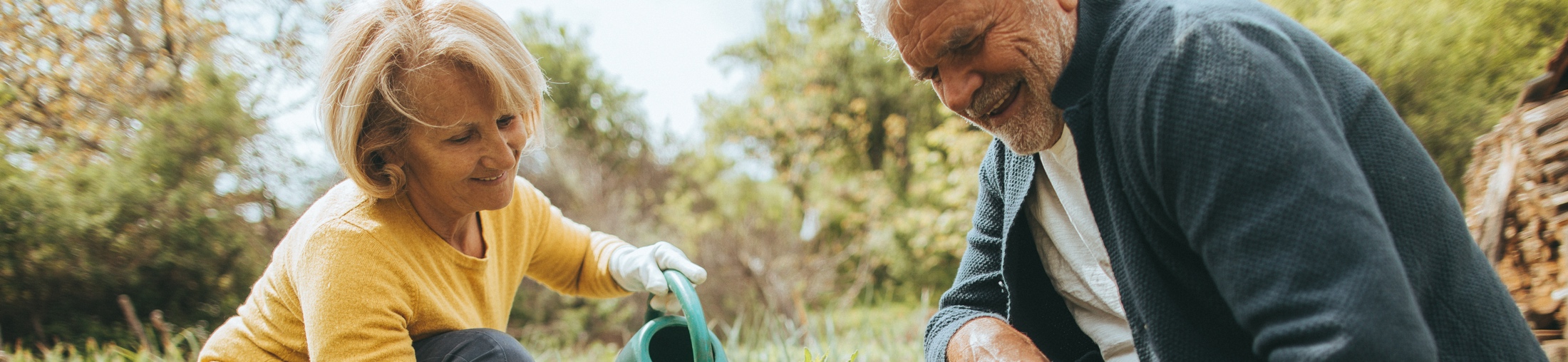 Additional requirements for large qdotS
If the value equals or exceeds $2 million: 
You can name a U.S. bank or trust company to act as a trustee.
You can post a bond or produce a letter of credit (65% of future market value).
20
[Speaker Notes: [explain bullets, how FMV works]]
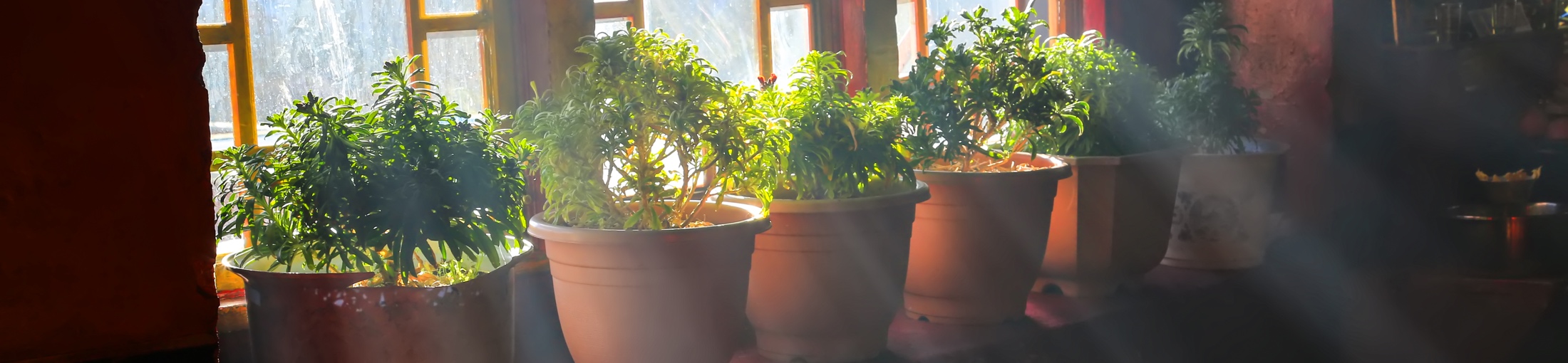 Qdot alternative
Gifting Program Using “Super Annual Exclusion”
Planning option — Utilize a gifting program to non-U.S. citizen spouse
$175,000 annual exclusion to gift funds to non-U.S. citizen spouse to purchase life insurance policy
Source: IRS Rev. Proc. 2022-38.
21
[Speaker Notes: A married couple consisting of one non-U.S. citizen spouse may implement a QDOT planning alternative. Instead of transferring assets to a QDOT upon the U.S. citizen’s death, the U.S. citizen may make annual lifetime gifts to the non-U.S. citizen spouse. A lifetime gifting strategy is designed to take advantage of the “annual gift tax exclusion,” which is the maximum annual gift that can be made to any one person gift tax-free. 

While ordinarily a single donor may make a maximum annual gift of $17,000 to any one person, a U.S. citizen spouse may gift $175,000 (in 2023) to his or her non-U.S. citizen spouse without being subject to gift tax (referred to as the Super Annual Exclusion). To implement this strategy, the U.S. citizen spouse simply makes annual gifts to his or her non-U.S citizen spouse within the limits of the Super Annual Exclusion. These gifts reduce the value of the U.S. citizen’s estate, removing not just the gifted assets but also any appreciation that would have accumulated on those assets. A smaller estate value translates into a smaller estate tax bill.]
UNDERSTANDING STRATEGIC APPLICATIONS
22
[Speaker Notes: Read slide]
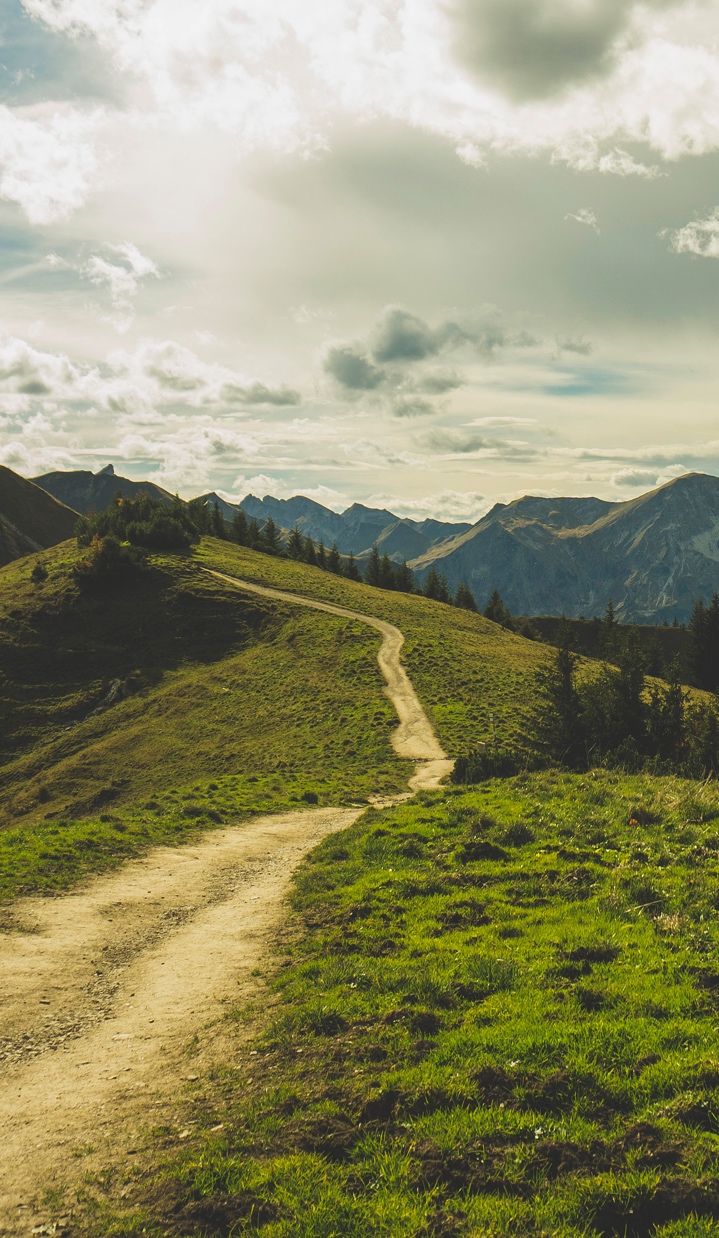 Life insurance death benefit taxation
When the policy is owned by an insured NRA who has passed away, the insurance on their life is not U.S. situs property. 

NRA can own life insurance policy on own life, and death benefits will not be subject to income or estate taxes.

Life insurance can help provide liquidity to pay estate taxes on NRAs U.S. situs property.
23
[Speaker Notes: [summarize bullets]

As is generally the case with life insurance policies, the death benefit proceeds are generally also received federal income tax-free.

Because of these tax advantages, life insurance can be one of the best options for providing liquidity to pay estate taxes on U.S.-based property. This is especially true in light of the previously mentioned low estate tax credit amount of $13,000 that nonresident aliens are allowed.]
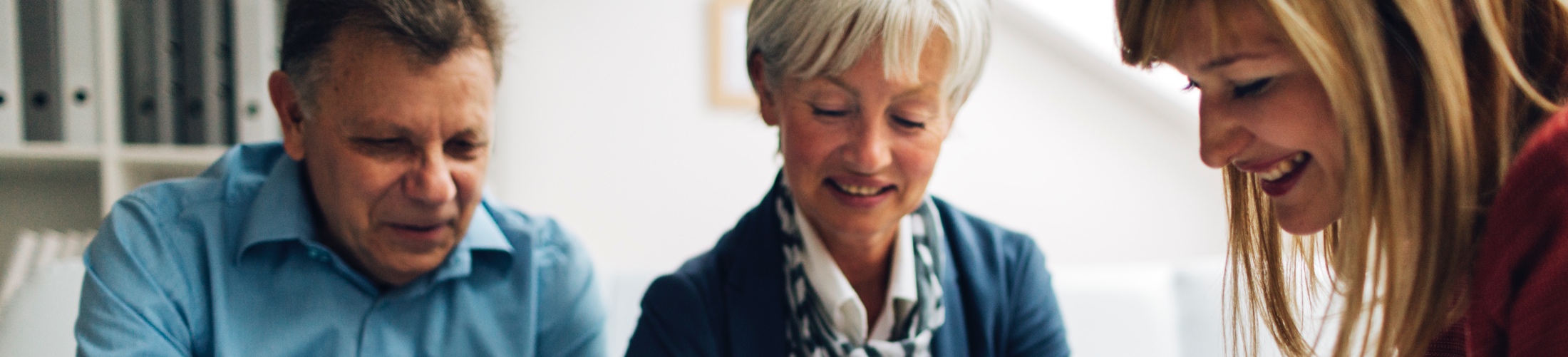 Key questions to consider
Are you a resident alien or nonresident alien?

Are you planning to minimize U.S. gift and/or estate taxes?

If you feel you may face estate tax liability, do you have the liquidity to pay the taxes, and if not, could life insurance help provide these funds?
24
[Speaker Notes: As we wrap things up, let’s take a moment to review a couple of key things to consider before speaking with your financial professional.

(Read slide)]
DISCLOSURES
Neither Transamerica nor its agents or representatives may provide tax or legal advice. Anyone to whom this material is promoted, marketed, or recommended should consult with and rely on their own independent tax and legal professionals regarding their particular situation and the concepts presented herein.

Transamerica Resources, Inc. is an Aegon company and is affiliated with various companies which include, but are not limited to, insurance companies and broker-dealers. Transamerica Resources, Inc. does not offer insurance products or securities. The information provided is for educational purposes only and should not be construed as insurance, securities, ERISA, tax, investment, legal, medical, or financial advice or guidance. Please consult your personal independent professionals for answers to your specific questions.
25
[Speaker Notes: Read slide]
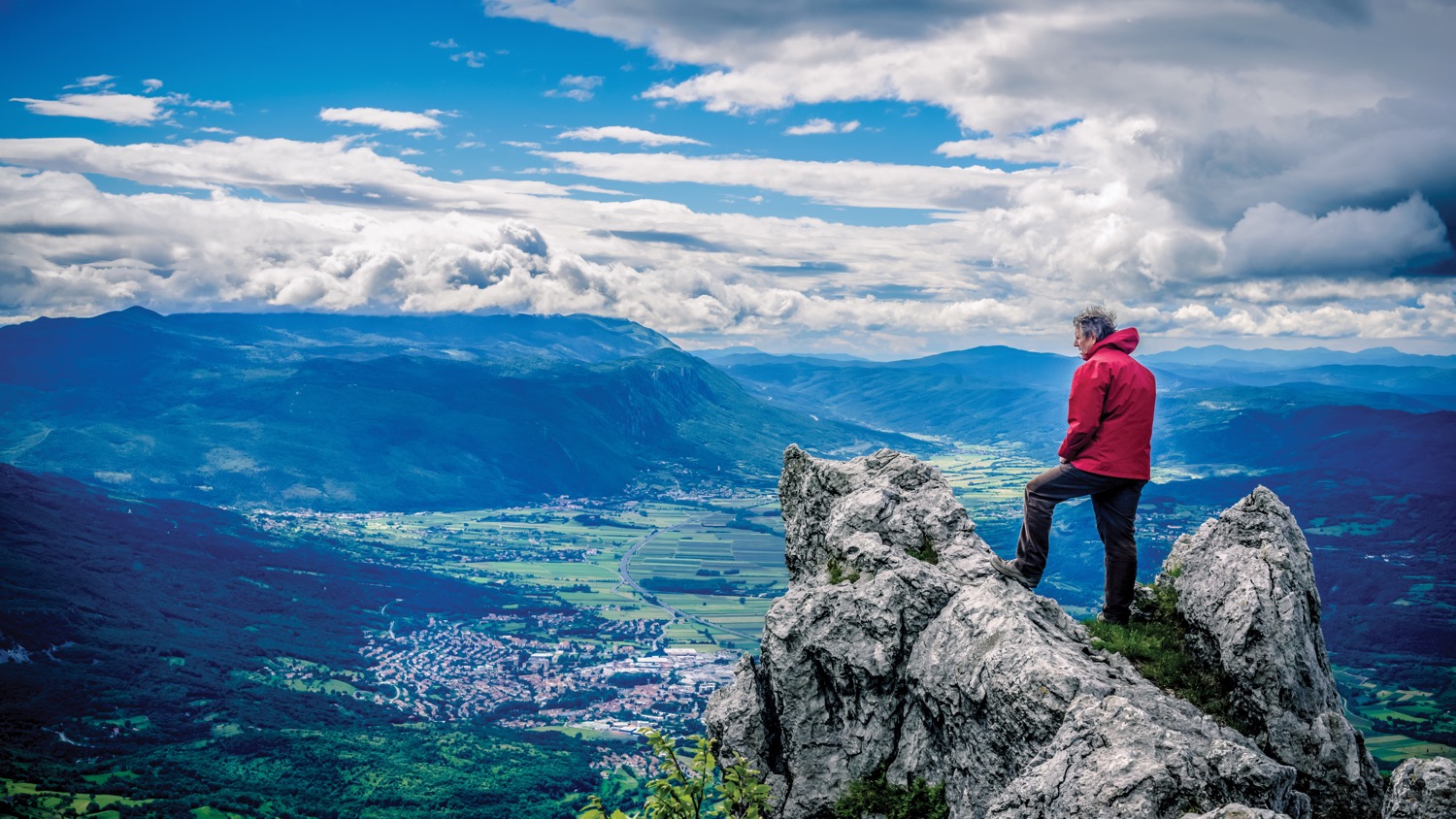 08/22
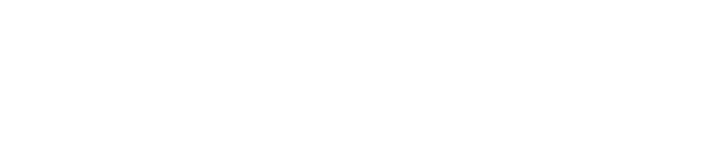 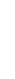 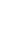 QUESTIONS?
Visit: transamerica.com or speak with your financial professional
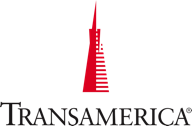 2459107
© 2022 Transamerica Corporation. All Rights Reserved.
[Speaker Notes: Again, thanks for your time. I’m happy to answer any questions you may have.]